Balance de la aplicación de la Ley N° 30364, Ley para Prevenir, Sancionar y Erradicar la Violencia contra las Mujeres y los Integrantes del Grupo Familiar
Mario Gilberto Ríos Espinoza
Viceministro de Poblaciones Vulnerables
Desafíos del impacto de la violencia en el Perú
Tolerancia social de la violencia contra las mujeres
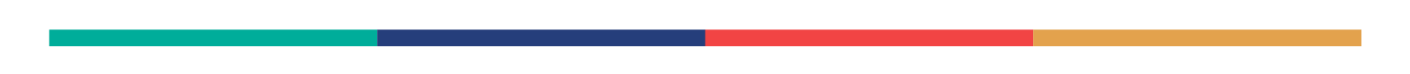 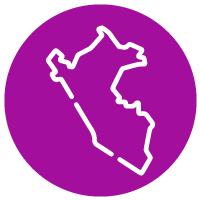 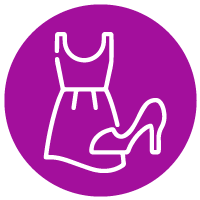 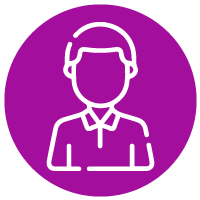 58.9%
31.1%
15.1%
Tolera la violencia contra las mujeres
Cree que la mujer que viste provocativa busca que la acosen sexualmente.
Varones que celan a su pareja porque así demuestran que la aman.
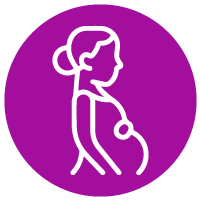 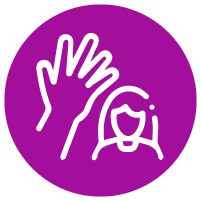 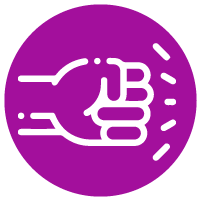 52.7%
33.2%
72.2%
Piensa que la mujer debe cumplir su rol de madre y esposa, después sus sueños.
Opina que la mujer infiel debe ser castigada por su pareja.
Piensa que la mujer que le falta el respeto a su esposo o pareja, merece un castigo.
Fuente: Encuesta Nacional sobre Relaciones Sociales. 2019
La violencia contra las mujeres ha venido disminuyendo, pero aún significa un reto
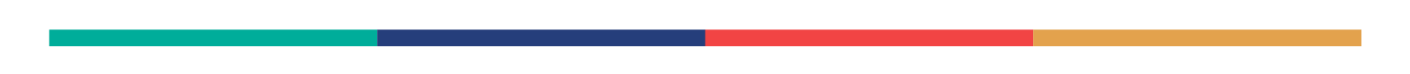 Violencia sexual contra las niñas, niños y adolescentes
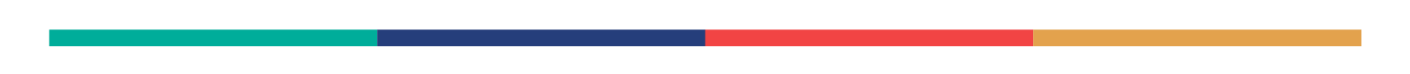 33.7% denuncias de casos de violencia sexual contra niñas/os y adolescentes, tenían entre 0 a 11 años, en los distritos fiscales.
El 31,8% de adolescentes alguna vez fue víctimas de violencia sexual
Fuente: INEI, ENARES 2019
Fuente: Información disponible en los servidores de base de datos del SGF, SIATF y Bandeja Fiscal Electrónica (agraviados, denunciante, afectado) del Ministerio Público
72.3% (16,544) de los casos de violencia sexual atendidos en los CEM, eran niños, niñas y adolescentes, (octubre  2022)
8.6% de los casos de infección por VIH eran adolescentes entre los 15 y 19 años de edad (ene-may 2022); porcentaje que crece en los ámbitos regionales, como en Ucayali (21%), Cajamarca (25%), Ayacucho (18%)
Fuente: Portal Estadístico-Programa Nacional AURORA
Fuente: Centro Nacional de Epidemiología, Prevención y Control de Enfermedades – Ministerio de Salud
Madres niñas
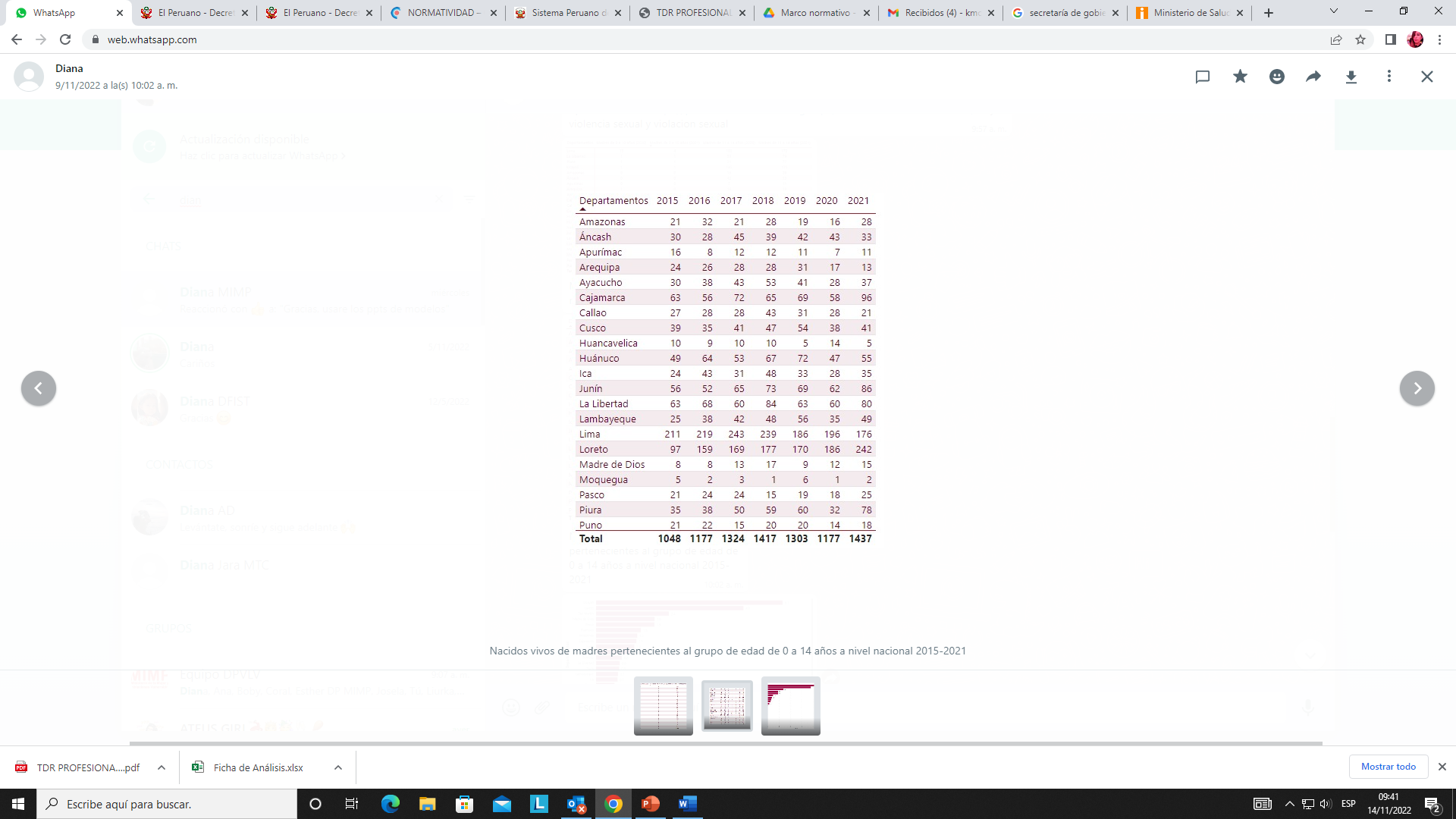 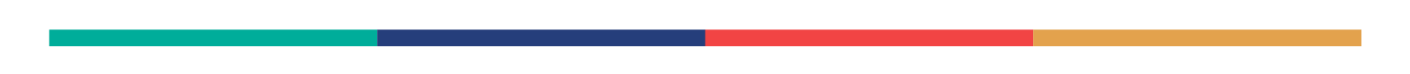 Grupos de Edad
1,358
0-14
1
4
5
7
9
5
5
22
0-10
2022
Ene-Oct
Fuente: Consultas Dinámicas del Sistema de Registro del Certificado de Nacido Vivo en Línea – Ministerio de Salud
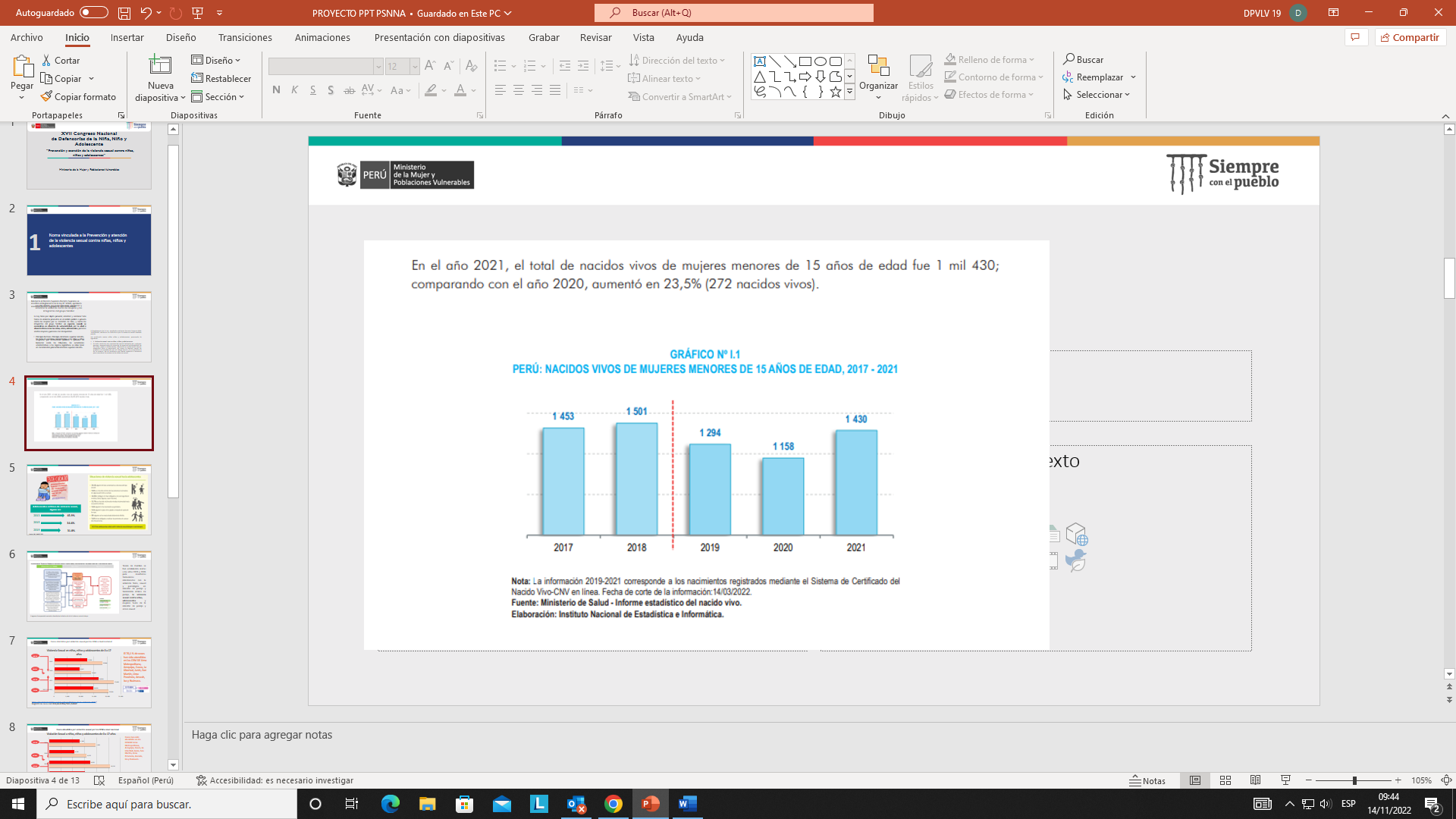 [Speaker Notes: Uno de los efectos de la violencia sexual contra niñas y adolescentes, es el embarazo infantil forzado, El cuadro muestra que en el periodo de 2015 a 2022, 10,162 niñas y adolescentes entre los 0 y 14 años han sido madres; así como 58 niñas menores de 10 años que han sido madres, advirtiéndose que ha habido un incremento en el año 2020 en plena emergencia sanitaria por el COVID-19

Al desglosar las cifras durante los últimos 7 años, se advierte que, Lima Región concentra la mayoría de casos, explicable porque concentra la mayor cantidad de población en el país; lo que, no se condice en el caso de Lambayeque, situación que nos invita a investigar por los factores causales de la ocurrencia de estos delitos en los visualizados territorios.]
Feminicidio
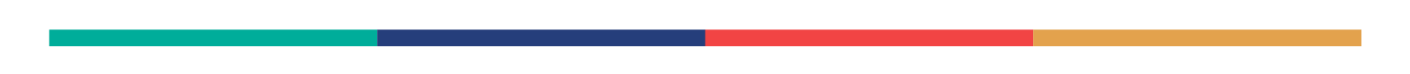 101 Casos con características de feminicidio atendidos por los CEM a nivel nacional, durante el periodo enero-octubre 2022
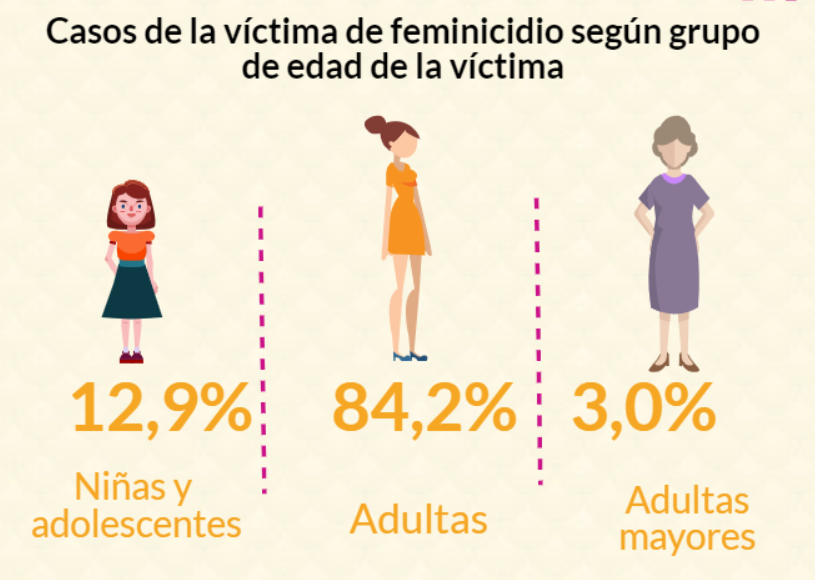 Fuente: Ministerio de la Mujer y Poblaciones Vulnerables – Programa Nacional AURORA (https://portalestadistico.aurora.gob.pe/)
Fuente: Comité Estadístico Interinstitucional de la Criminalidad (CEIC)conformado por el Ministerio Público, Ministerio de la Mujer y Poblaciones Vulnerables, Policía Nacional del Perú e Instituto Nacional de Estadística e Informática.
[Speaker Notes: Además, podemos apreciar que, las víctimas de feminicidio continúan incrementándose año tras año, pasando de 84 víctimas durante el año 2015 a 141 durante el año 2021, según el Instituto Nacional de Estadística e Informática (INEI). 
 
El Programa Nacional AURORA ha atendido 101 casos con características de feminicidio durante el periodo enero-octubre del presente año 2022, de los cuales el 84.2% de víctimas eran mujeres adultas, el 12.9% niñas y adolescentes, y un 3% fueron mujeres.]
2
Avances en la implementación de la Ley N° 30364 durante el periodo 2015-2022
Ley N° 30364 “Ley para prevenir, sancionar y erradicar la violencia contra las mujeres y los integrantes del grupo familiar” (2015)
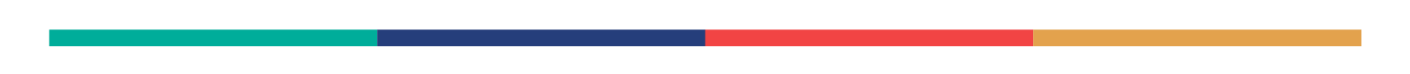 Tiene por objeto prevenir, erradicar y sancionar toda forma de violencia producida en el ámbito público o privado contra las mujeres por su condición de tales, y contra los integrantes del grupo familiar; en especial, cuando se encuentran en situación de vulnerabilidad, por la edad o situación física como las niñas, niños, adolescentes, personas adultas mayores y personas con discapacidad. (Artículo 1°)
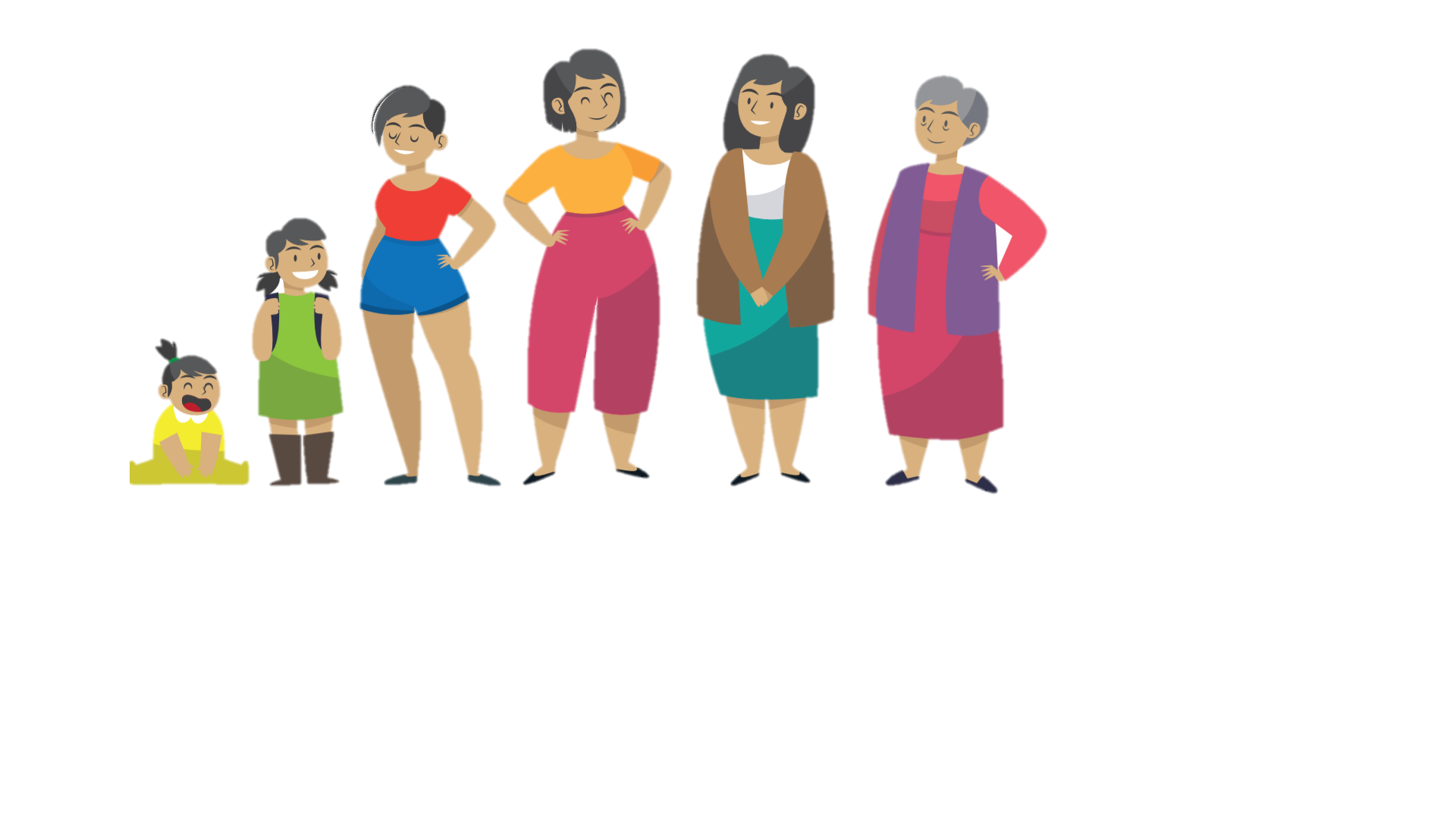 [Speaker Notes: El año 2015 se aprobó la Ley N° 30364, Ley para para prevenir, sancionar y erradicar la violencia contra las mujeres y los integrantes del grupo familiar, con el objeto de prevenir, erradicar y sancionar toda forma de violencia producida en el ámbito público o privado contra las mujeres por su condición de tales, y contra los integrantes del grupo familiar; en especial, cuando se encuentran en situación de vulnerabilidad, por la edad o situación física como las niñas, niños, adolescentes, personas adultas mayores y personas con discapacidad. (Artículo 1°)]
A
Sistema Nacional para la Prevención, Sanción y Erradicación de la Violencia contra las Mujeres y los Integrantes del Grupo Familiar
Sistema Nacional para la Prevención, Sanción y Erradicación de la Violencia contra las Mujeres y los Integrantes del Grupo Familiar (Ley N° 30364)
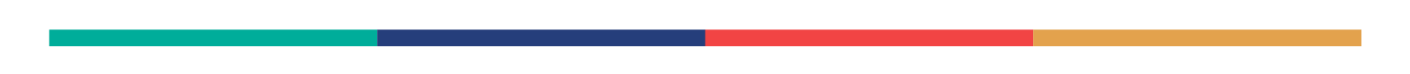 COMPONENTES
FUNCIONES
33 sesiones de CMAN
(2016-2022)
1
Seguimiento y Evaluación
Coordina
Planifica
Ejecuta
26
Acciones de prevención, atención, protección y reparación de la víctima; así como, sanción y reeducación del agresor
188
566
[Speaker Notes: Dicha norma creó el Sistema Nacional para la Prevención, Sanción y Erradicación de la Violencia contra las Mujeres y los Integrantes del Grupo Familiar con la Ley N° 30364. Sistema funcional compuesto y dirigida por la Comisión Multisectorial de Alto Nivel (CMAN) que ha sesionado 33 veces desde el año 2016 en cumplimiento de sus funciones de coordinar, planificar, ejecutar, y efectuar seguimiento y evaluación de acciones de prevención, atención, protección y reparación de la víctima; así como, sanción y reeducación del agresor.
 
Además, el Sistema Nacional está compuesto por las Instancias Regionales, Provinciales y Distritales de Concertación, todos espacios de articulación intersectorial en el ámbito gubernamental dirigidos a articular acciones dirigidas a la erradicación de la violencia contra las mujeres.
 
A la fecha, se cuenta con 780 Instancias, 26 son Instancias Regionales de Concertación, 188 son Instancias Provinciales de Concertación y 566 son Instancias Distritales de Concertación. Asimismo, 23 Instancias Regionales de Concertación han implementado Observatorios Regionales de la violencia contra las mujeres y los integrantes del grupo familiar. 
 
Desde dichos espacios se coadyuva en la reducción de las brechas de atención de la violencia contra las mujeres, y para ello, el MIMP brinda asistencia técnica dirigida la promoción de la creación de Instancias Provinciales y Distritales, así como fortalecer las capacidades para su funcionamiento adecuado.]
Tipos y Modalidades de Violencia
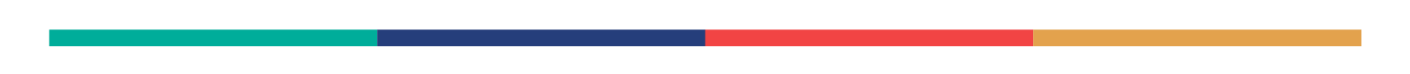 4 TIPOS
Se ha ampliado el reconocimiento a 21 modalidades de violencia, diferenciando grupos poblacionales de especial vulnerabilidad
Ley Nº 30364
[Speaker Notes: Otro avance incorporado por la Ley N° 30364, y su reglamento aprobado con Decreto Supremo N° 009-2016-MIMP y modificatorias ha sido la visibilización de 4 tipos y 21 modalidades de violencia.]
Instrumentos y Mecanismos del Sistema Nacional
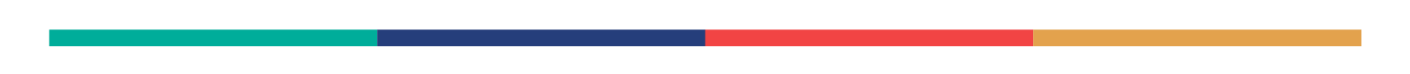 OBJETO / FINALIDAD
1
Articular intersectorialmente los procedimientos, acciones y servicios vinculados al abordaje de la violencia contra las mujeres e integrantes del grupo familiar.
2
Generar información y conocimiento para el seguimiento y mejora de las políticas públicas en materia de violencia
3
Sistema integral continuo de especialización y perfeccionamiento de los operadores del sistema de justicia para una atención oportuna y efectiva, incluyendo la evaluación de su impacto.
4
Brindar información a los operadores y operadoras de justicia e instituciones intervinientes, para coadyuvar en la toma de decisiones.
[Speaker Notes: Además, el Sistema Nacional cuenta con 4 mecanismos de concertación y coordinación dirigidos a reforzar las capacidades de los/as operadores/as que brindan las intervenciones de prevención, y atención de la violencia contra las mujeres como es el Centro de Altos Estudios contra la Violencia contra las Mujeres y los Integrantes del Grupo Familiar; difundir información y conocimiento para el seguimiento y mejora de las políticas, programas e intervenciones de prevención y atención de la violencia a través del Observatorio Nacional de la Violencia contra las Mujeres y los Integrantes del Grupo Familiar; articular intersectorialmente las intervenciones de prevención y atención de la violencia contra las mujeres en todo nivel territorial por medio del Protocolo Base de Actuación Conjunta; y articular la interoperabilidad de la información de víctimas y personas agresoras al brindar intervenciones de atención de la violencia contra las mujeres.]
B
Avances en la implementación del Proceso Especial y Medidas de Protección
Se han aprobado instrumentos de gestión que coadyuven en la implementación del proceso especial y las medidas de protección, entre otros.
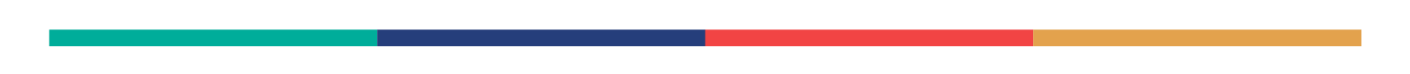 Sistema Nacional Especializado de Justicia para la Protección y Sanción de la Violencia contra las Mujeres e Integrantes del Grupo Familiar (SNEJ)
Decreto Legislativo N° 1368
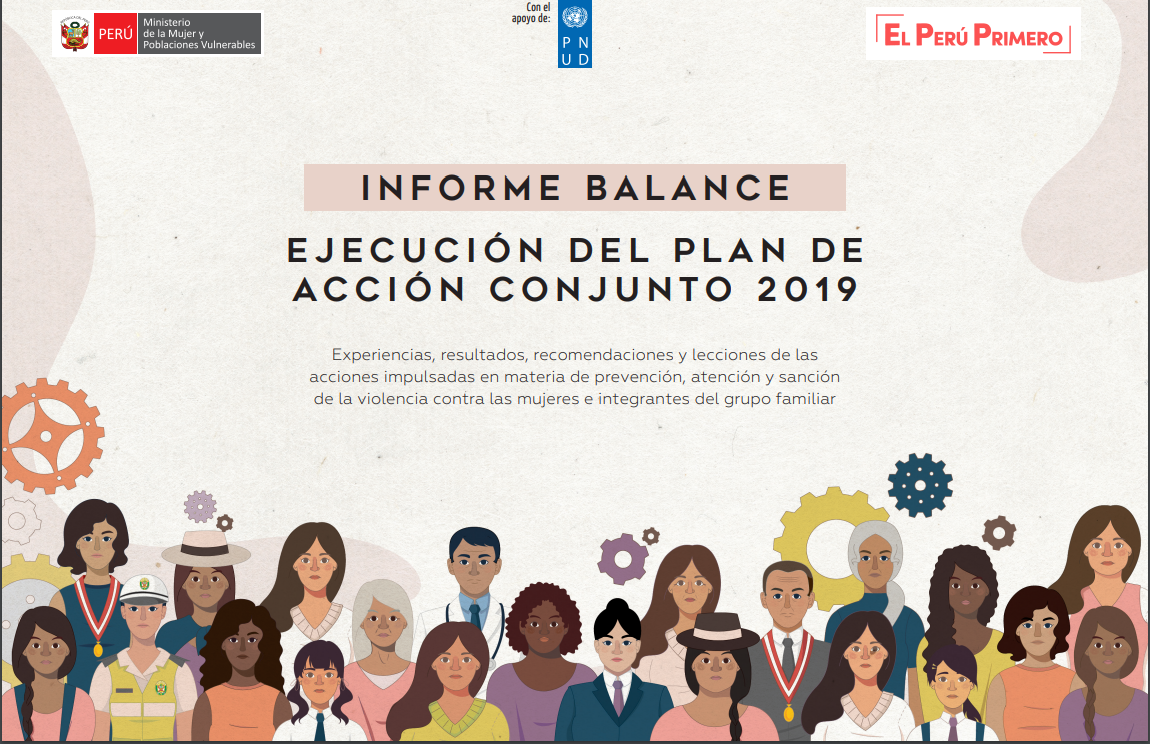 Plan de Acción Conjunto 
Ago 2018 – Dic 2020

D.S. N° 008-2018-MIMP
Programa Presupuestal orientado a Resultados de Reducción de la Violencia contra la Mujer (PPoR RVcM)
R.S. N° 024-2019-EF
Ampliación de finalidad del Fondo de Estímulo al Desempeño y Logro de Resultados Sociales
Ley N° 30879
[Speaker Notes: Cabe resaltar los avances alcanzados en materia del proceso especial y las medidas de protección, entre otros, a partir del año 2018 con la aprobación del Plan de Acción Conjunto (PAC) con el Decreto Supremo N° 008-2018-MIMP, que permitió la aprobación y gestión de instrumentos de gestión y presupuestales como el Sistema Nacional Especializado de Justicia para la Protección y Sanción de la Violencia contra las Mujeres e Integrantes del Grupo Familiar (SNEJ) aprobado con Decreto Legislativo N° 1368, el Programa Presupuestal orientado a Resultados de Reducción de la Violencia contra la Mujer (PPoR RVcM) aprobado con Resolución Suprema N° 024-2019-EF y la ampliación de la finalidad del mecanismo de incentivo monetario dirigido a los Gobiernos Regionales, en materia de lucha contrala violencia hacia las mujeres, con la Ley N° 30879.]
Decreto Legislativo N° 1368
Sistema Nacional Especializado de Justicia para la Protección y Sanción de la Violencia contra las Mujeres e Integrantes del Grupo Familiar (SNEJ)
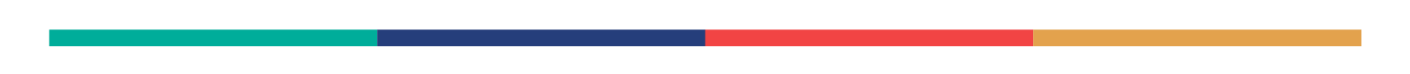 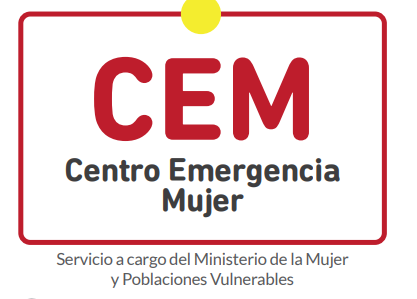 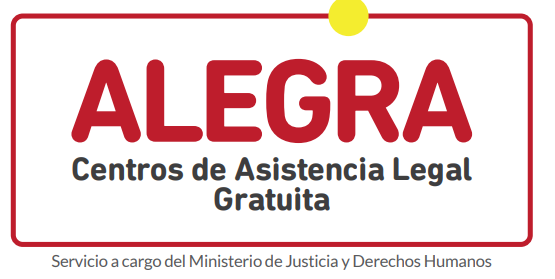 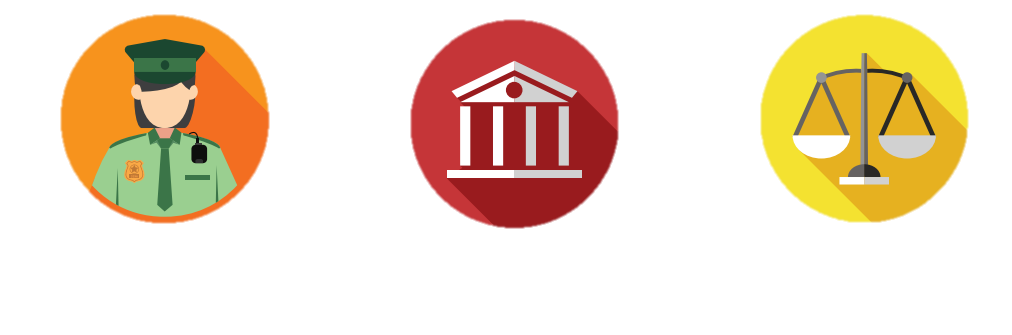 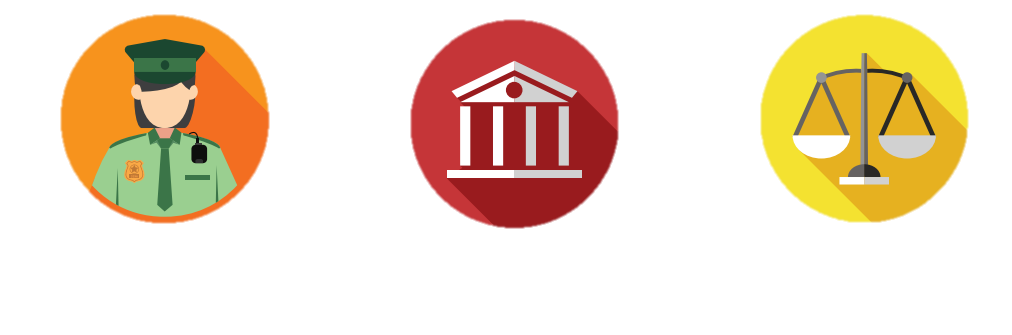 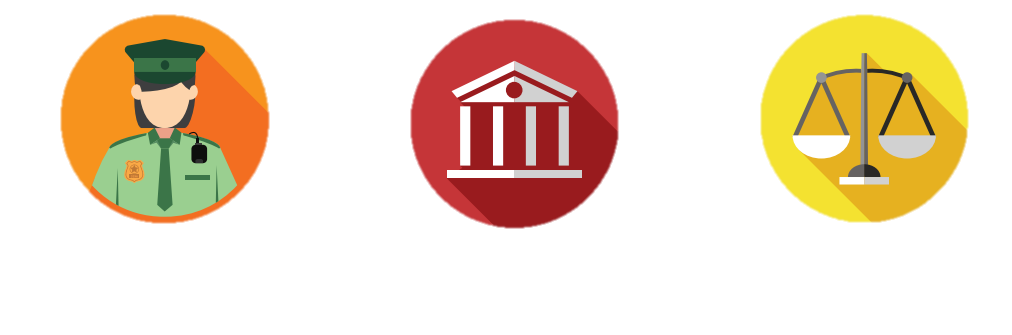 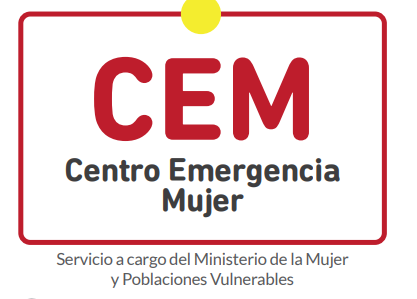 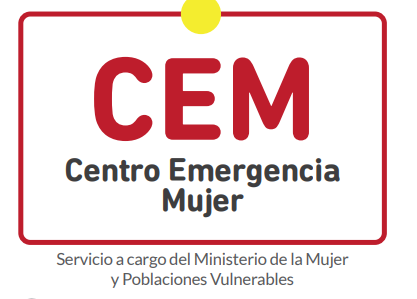 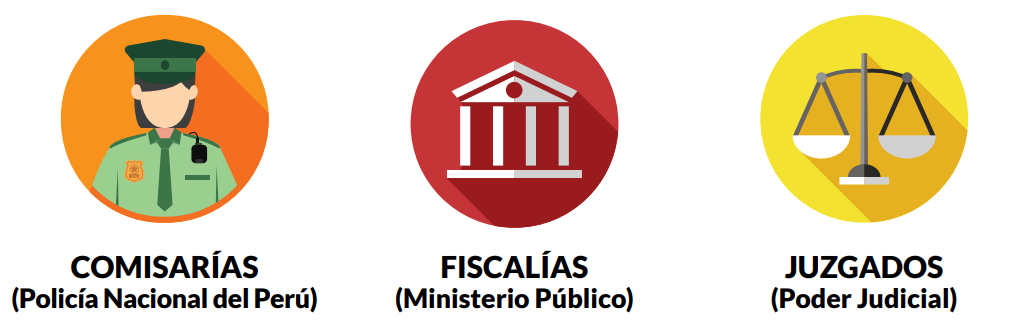 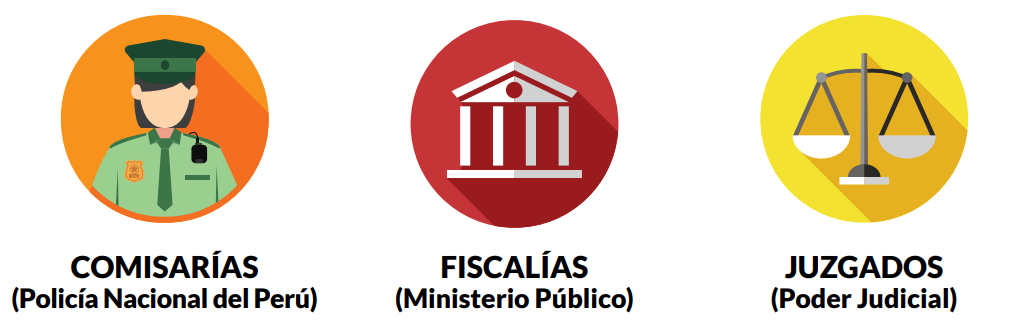 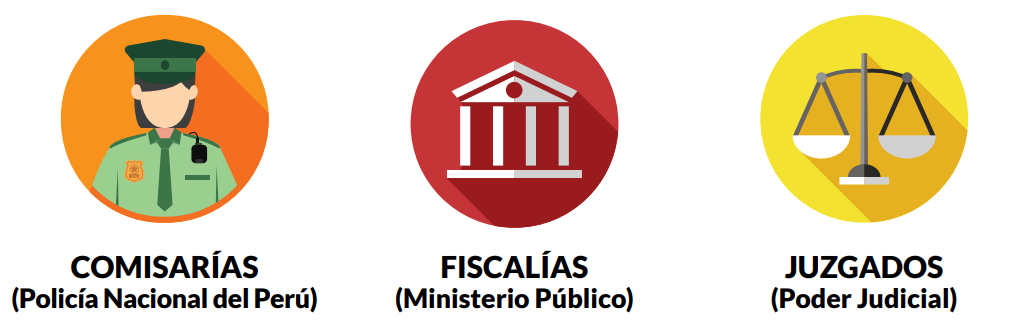 [Speaker Notes: Es así como, en el marco del Sistema Nacional, se creó el Sistema Nacional Especializado de Justicia para la Protección y Sanción de la Violencia contra las Mujeres e Integrantes del Grupo Familiar, con el objeto de contar con un sistema integrado y especializado de justicia en dicha materia y en delitos sexuales en agravio de niños, niñas y adolescentes, fortaleciendo de esa forma al Sistema Nacional para la Prevención, Sanción y Erradicación de la Violencia contra las Mujeres y los Integrantes del Grupo Familiar creado por la Ley N° 30364.

El SNEJ tiene competencia material respecto a los casos de violencia contra niños, niñas y adolescentes abarca expresamente la sanción de los delitos; feminicidio; lesiones cuando la víctima es una mujer agredida por su condición de tal, niños, niñas o adolescentes; violación sexual y sus formas agravadas comprendidas cuando la víctima es una mujer agredida por su condición de tal, o niños, niñas o adolescentes; y tocamientos, actos de connotación sexual o actos libidinosos en agravio de menores. 

El SNEJ tiene 3 objetivos: Garantizar que el acceso a la justicia sea integral para las mujeres y otros sujetos de protección del SNEJ, a través de su correcto funcionamiento; Garantizar la protección integral de las mujeres y otros sujetos de protección del SNEJ; y Asegurar la oportunidad y celeridad en el proceso especial para casos de violencia hacia las mujeres y otros sujetos de protección del SNEJ.

Para su implementación se ha aprobado la Estrategia Nacional con Decreto Supremo N° 011-2021-MIMP, que aborda 5 objetivos: 1. Desarrollar instrumentos normativos para la implementación del SNEJ; 2. Implementar servicios integrales, prioritarios y oportunos según modelo para funcionamiento del SNEJ; 3. Articular efectivamente acciones de instituciones que integren el SNEJ; 4. Gestionar recursos, sistemas y conocimiento para implementación del SNEJ; y 5. Contar con  operadores especializados en género y temas relacionados con la competencia material del  SNEJ.]
Programa Presupuestal orientado a Resultados de Reducción de la Violencia contra la Mujer (PPoR RVcM)
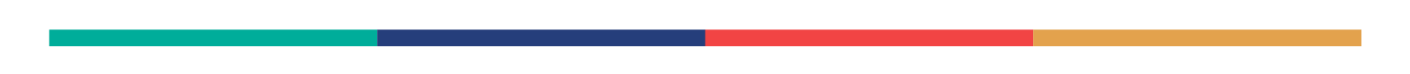 Marco Conceptual: Condición de interés “Violencia contra las mujeres”
Instrumento de gestión técnico-presupuestal, de carácter intersectorial e intergubernamental, basado en evidencia científica, en materia de prevención, atención y protección dirigido a la reducción de la violencia contra la mujer.
Modelo ecológico
12 resultados
24 productos
Modelos Explicativos
Vulnerabilidad, etnicidad, discapacidad y diversidad
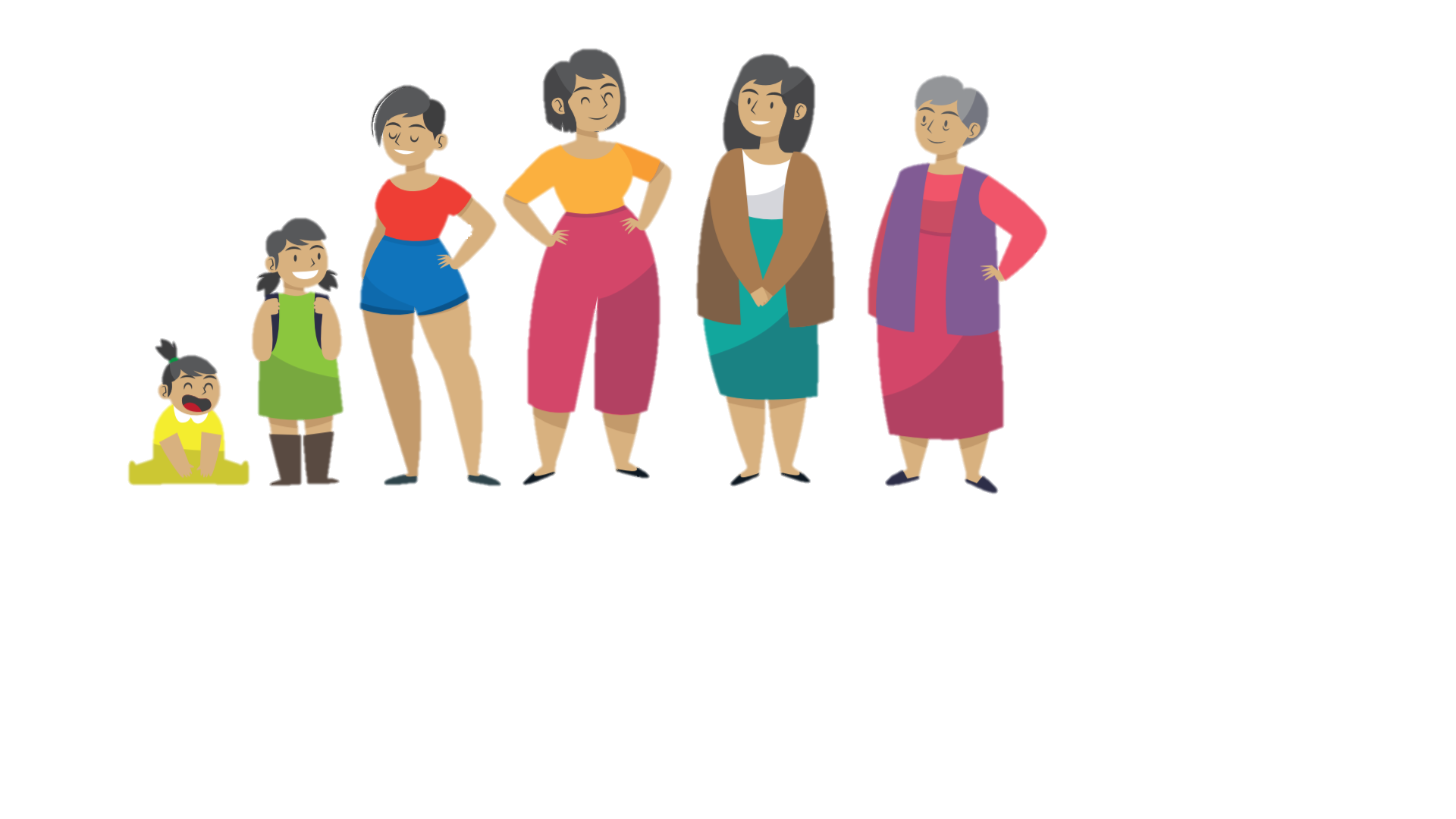 [Speaker Notes: Por otro lado, desde el mes de diciembre del año 2019 se cuenta con el Programa Presupuestal orientado a Resultados de Reducción de la Violencia contra la Mujer (PPoR RVcM), instrumento de gestión técnico-presupuestal, de carácter intersectorial e intergubernamental, basado en evidencia científica, en materia de prevención, atención y protección dirigido a la reducción de la violencia contra la mujer.
El mencionado instrumento de gestión se ha venido implementación en forma progresiva, y para el presente año se cuenta con 6 productos en implementación a cargo del Ministerio de la Mujer y Poblaciones Vulnerables, Ministerio de Salud, Ministerio de Educación, Ministerio del Interior, Ministerio de Justicia y Derechos Humanos, Poder Judicial y Ministerio Público.]
Hogares de Refugio Temporal
Ley N° 28236 “Ley que crea los Hogares de Refugio Temporal para las víctimas de violencia familiar” y su reglamento aprobado mediante Decreto Supremo N° 007-2005-MIMDES
Directiva General N° 011-2016-MIMP/DGCVG "Normas para el Registro de Hogares de Refugio Temporal"
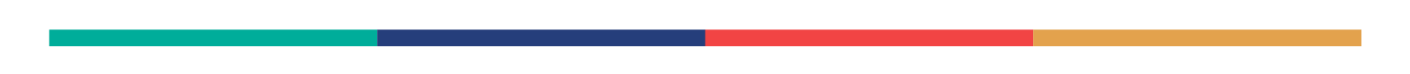 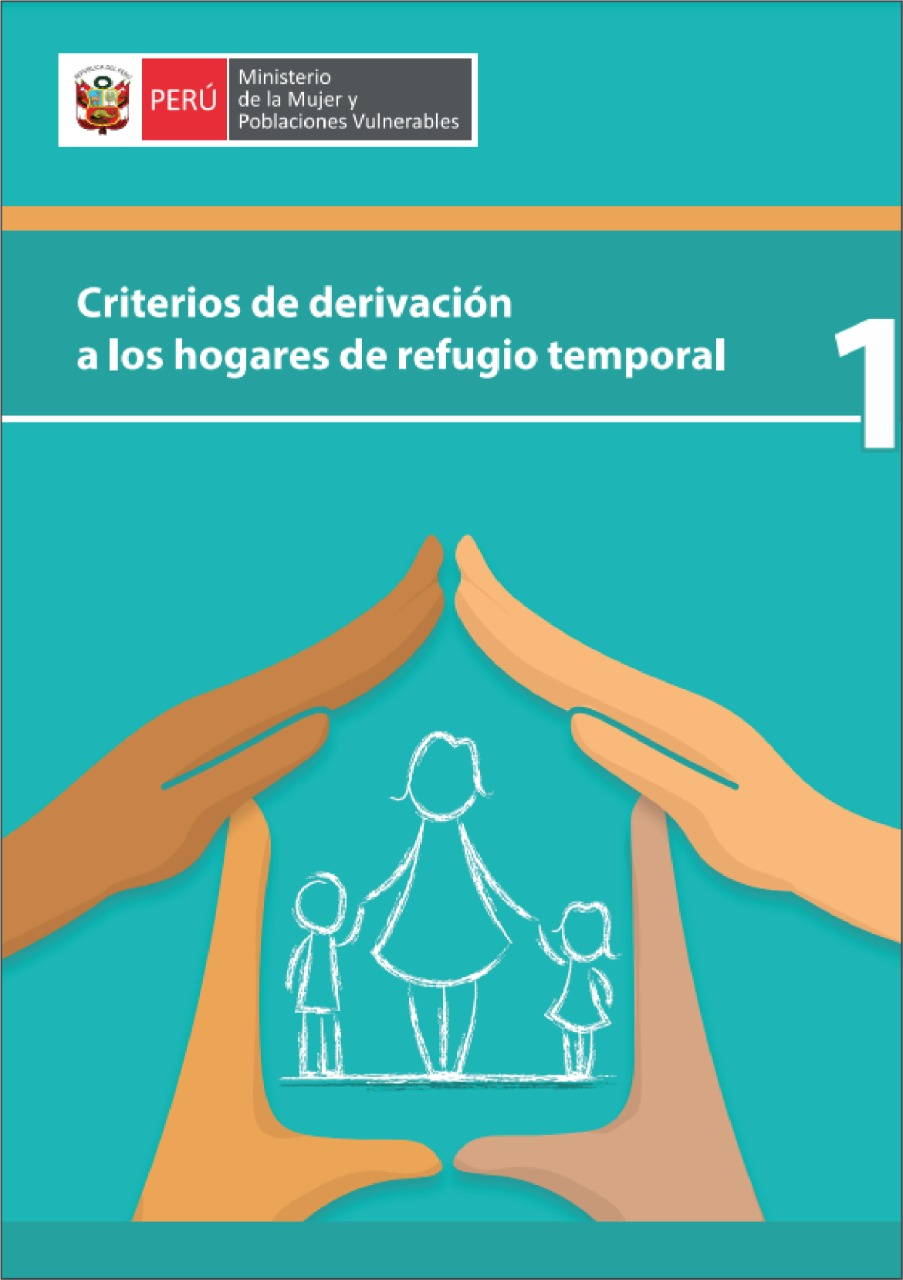 Servicios de acogida temporal para mujeres víctimas de violencia, especialmente, aquellas que se encuentren en situación de riesgo de feminicidio o peligre su integridad y/o salud física o mental por dicha violencia, así como para sus hijos e hijas menores de edad víctimas de violencia.
Ley N° 31621 “Ley que promueve servicios de protección temporal para víctimas de violencia familiar y sexual
15 de noviembre de 2022
A nivel nacional, existen 44 Hogares de Refugio Temporal identificados
[Speaker Notes: En esa misma línea, la Ley N° 30364 establece que un servicio de vital importancia para la protección de las víctimas de violencia son los Hogares de Refugio Temporal, lugares de acogida temporal para mujeres víctimas de violencia que se encuentran en situación de riesgo de feminicidio o peligre su integridad y/o salud física o mental por dicha violencia. Estos espacios también acogen a los hijos e hijas menores de edad de estas usuarias. Estos servicios protegen la integridad física y mental de las usuarias y permiten desarrollar un nuevo proyecto de vida libre de violencia bajo una intervención multidisciplinaria para su recuperación.
 
A nivel nacional, existen 44 Hogares de Refugio Temporal identificados. El MIMP efectúa seguimiento de su funcionamiento en virtud de la Ley N° 28236 “Ley que crea los Hogares de Refugio Temporal para las víctimas de violencia familiar” y su reglamento aprobado mediante Decreto Supremo N° 007-2005-MIMDES, así como la Directiva General N° 011-2016-MIMP/DGCVG "Normas para el Registro de Hogares de Refugio Temporal".]
El 2020, con la declaración de emergencia sanitaria por el Covid-19...
… se garantizó la continuidad de la provisión de servicios vinculados a la reducción de la violencia hacia las mujeres catalogándolos como esenciales (Decreto Legislativo 1470)
A partir del año 2021, se retomó la atención presencial, incrementando la atención de los CEM en 67%, de las visitas a víctimas de violencia en 133% y de los patrocinios por violencia contra las mujeres en un 59%, en relación al 2020.
[Speaker Notes: Es preciso resaltar que, el año 2020 con la declaración de emergencia sanitaria por el Covid-19, se garantizó la continuidad de la provisión de servicios vinculados a la reducción de la violencia hacia las mujeres catalogándolos como esenciales (Decreto Legislativo 1470). A partir del año 2021, se retomó la atención presencial, hecho que ha visibilizado que la violencia continua, incrementando la atención de los CEM en 67%, de las visitas a víctimas de violencia en 133% y de los patrocinios por violencia contra las mujeres en un 59% en relación al 2020.]
D
Avances en la Prevención de la Violencia de Género contra las mujeres
Estrategia Nacional de Prevención de Violencia de Género contra las Mujeres “Mujeres libres de violencia”
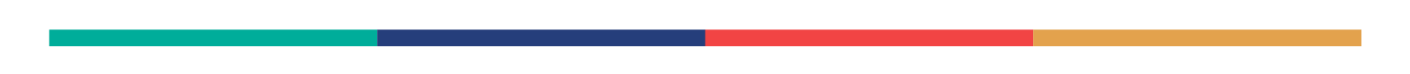 Objetivo general 

Establecer intervenciones integrales, articuladas y efectivas para prevenir la VGCM en los entornos de socialización y convivencia. Por lo tanto, articula distintas iniciativas públicas (en sus distintos sectores y niveles) y privadas para garantizar que, en el ámbito público o privado, las mujeres puedan ejercer sus derechos libres de violencia.
Articulación para la implementación de servicios de prevención primaria, secundaria y terciaria, que coadyuvan en el cierre de brechas en la ejecución de las intervenciones
[Speaker Notes: Adicionalmente, se tienen avances en materia de la prevención de la violencia de género, con la aprobación de la Estrategia Nacional de Prevención de la Violencia de Género contra las Mujeres “Mujeres libres de violencia”, aprobado con Decreto Supremo N° 022-2021-MIMP que tiene el objetivo general de establecer intervenciones integrales, articuladas y efectivas para prevenir la VGCM en los entornos de socialización y convivencia. Por lo tanto, articula distintas iniciativas públicas (en sus distintos sectores y niveles) y privadas para garantizar que, en el ámbito público o privado, las mujeres puedan ejercer sus derechos libres de violencia. 
 
La Estrategia Nacional permite articular la implementación de servicios de prevención primaria, secundaria y terciaria, que coadyuvan en el cierre de brechas en la ejecución de las intervenciones.]
Promoción de la autonomía económica en las mujeres para la prevención de la violencia de género
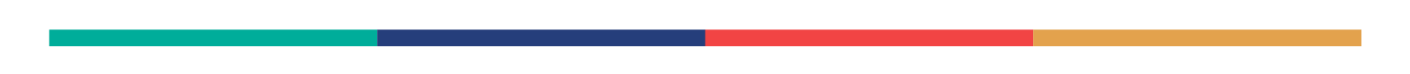 Ley N° 31153, Ley que promueve la inserción laboral de las mujeres víctimas de toda forma de violencia en los Programas que ejecutan las entidades de la administración pública
Piloto de inserción laboral de mujeres sobrevivientes de violencia “Siembra Igualdad”
Aliados al sector privado a través empresas que brindaron las oportunidades laborales a las mujeres.
Durante el 2020 y 2021 se implementó un piloto de inserción laboral, teniendo como base el fomento de la autonomía económica de las mujeres
Ley N° 31613, Ley que promueve el acceso a la vivienda para las mujeres víctimas de violencia e incorpora a otras instituciones para asignar bienes inmuebles a los Hogares de Refugio Temporal
Y el MIMP brindó capacitaciones de pre y post inserción laboral así como el acompañamiento psicológico
[Speaker Notes: Se ha desarrollado un Piloto de inserción laboral de mujeres sobrevivientes de violencia “Siembra Igualdad” durante los años 2020 y 2021, con la colaboración de empresas del sector privado, lo que sumado a la Ley N° 31153, Ley que promueve la inserción laboral de las mujeres víctimas de toda forma de violencia en los Programas que ejecutan las entidades de la administración pública, norma aprobada en el año 2021, Ley N° 31613, Ley que promueve el acceso a la vivienda para las mujeres víctimas de violencia e incorpora a otras instituciones para asignar bienes inmuebles a los Hogares de Refugio Temporal coadyuvan a la autonomía económica de las mujeres como factor preventivo de violencia de género.]
E
Plan de Acción “Por un País sin Violencia”
10
Plan de Acción “Por un País sin violencia”
medidas prioritarias para la prevención y atención de la violencia contra las mujeres e integrantes del grupo familiar
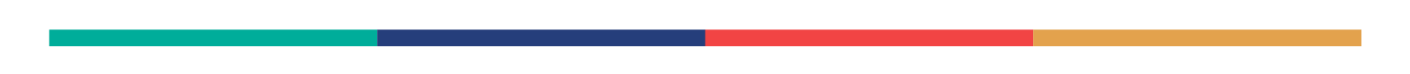 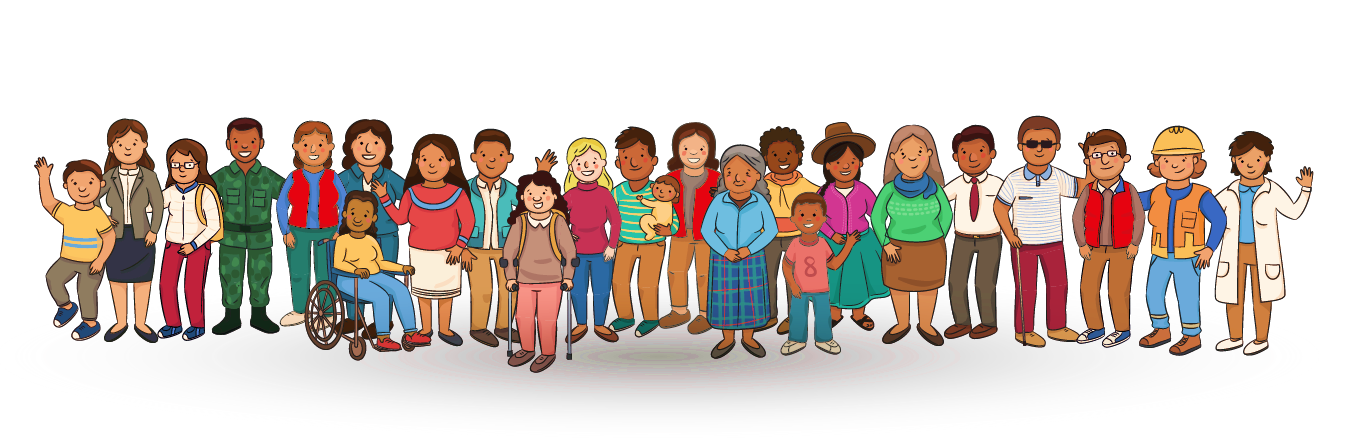 [Speaker Notes: Por último, cabe mencionar que, en el marco del 25 de noviembre, el MIMP ha propuesto el Plan de Acción “Por un País sin violencia” con 10 medidas, basadas en la Política Nacional de Igualdad de Género (PNIG) y la Política Nacional Multisectorial de la PNIG.]
Inmediato (2022)
3
4
Mapa contra la violencia de género
2
Autonomía económica para la igualdad
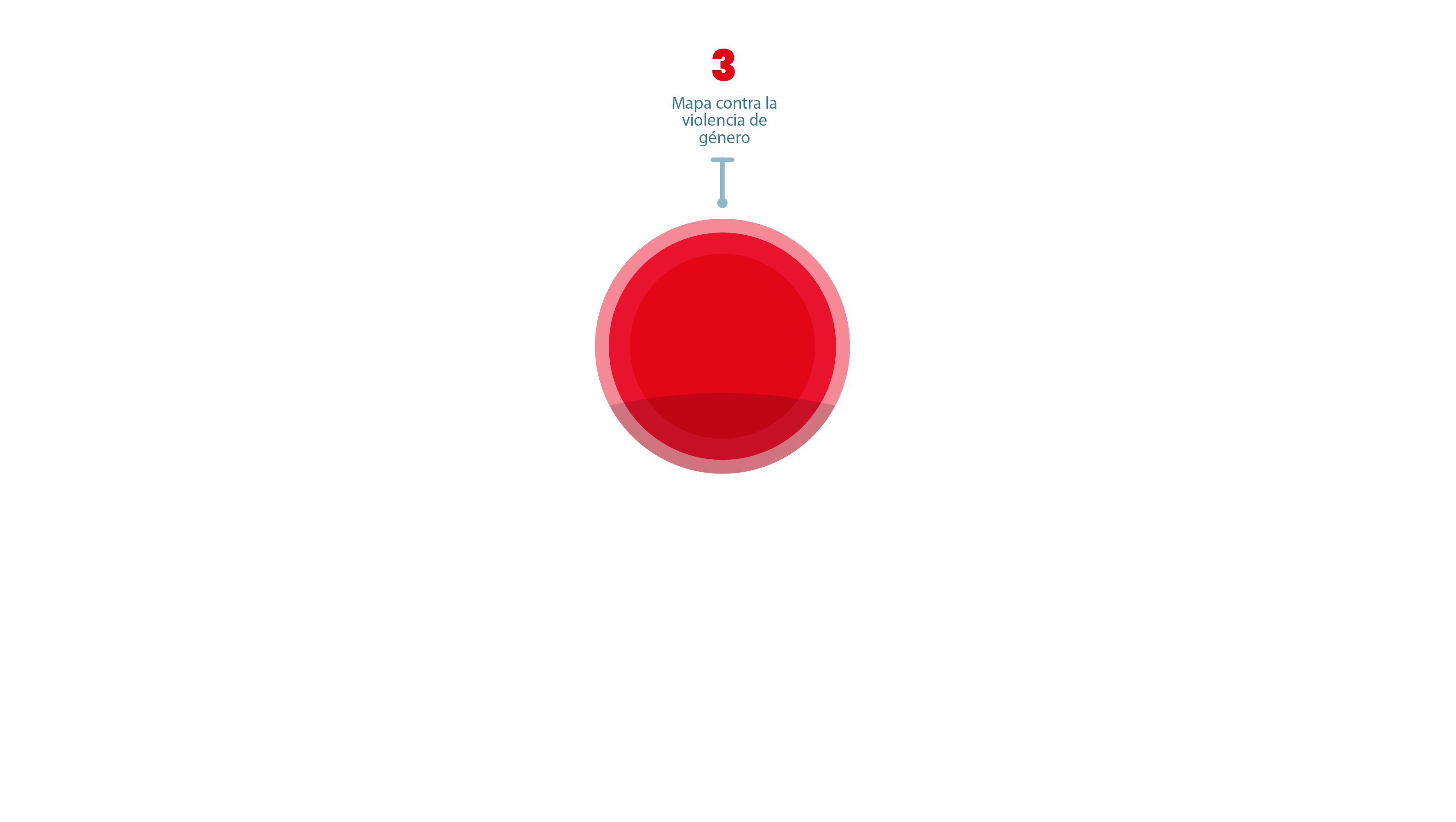 5
Estrategia “Puerta por puerta”
1
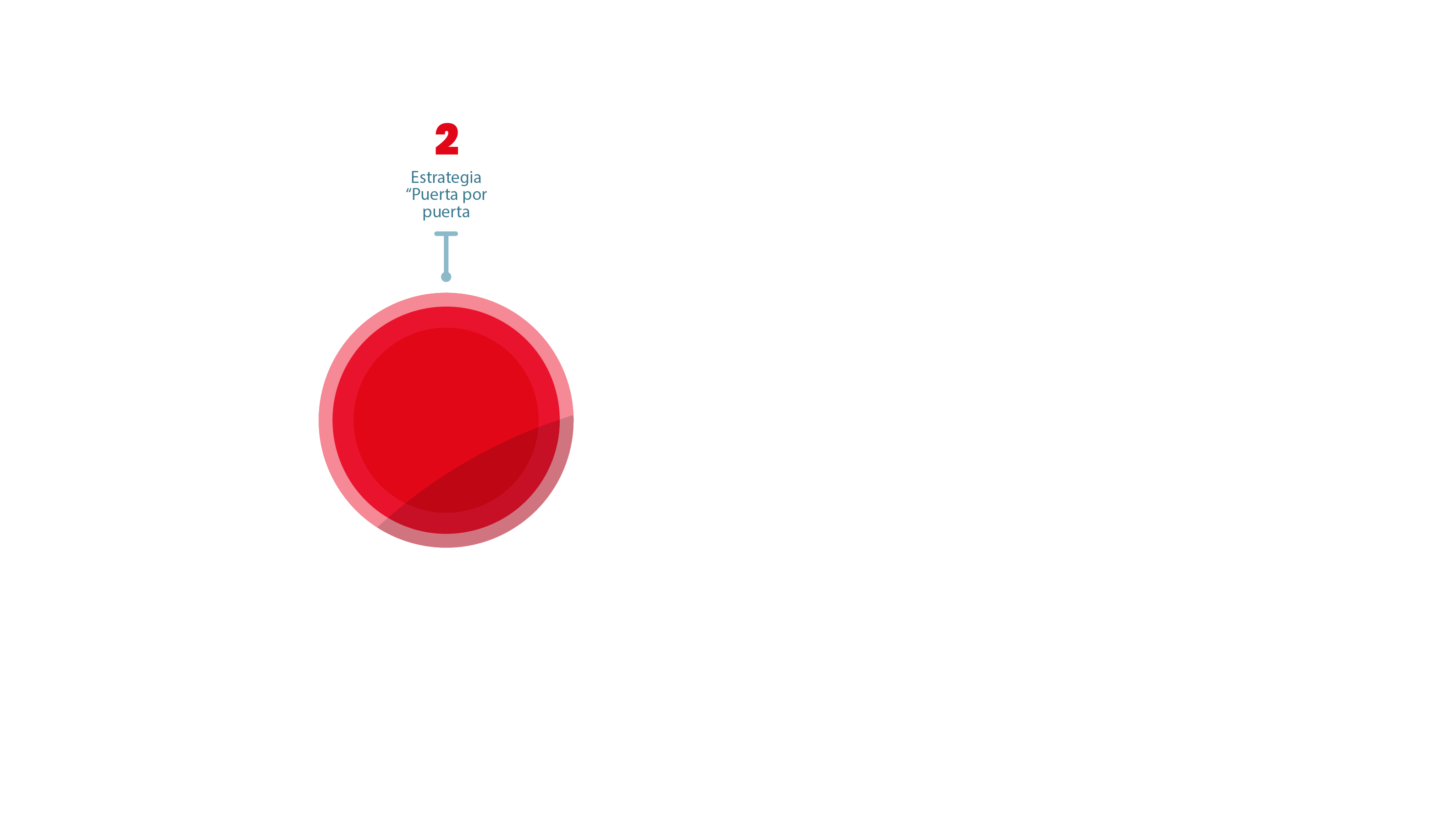 Fortalecimiento de la acción del Estado para reducir el índice de feminicidio
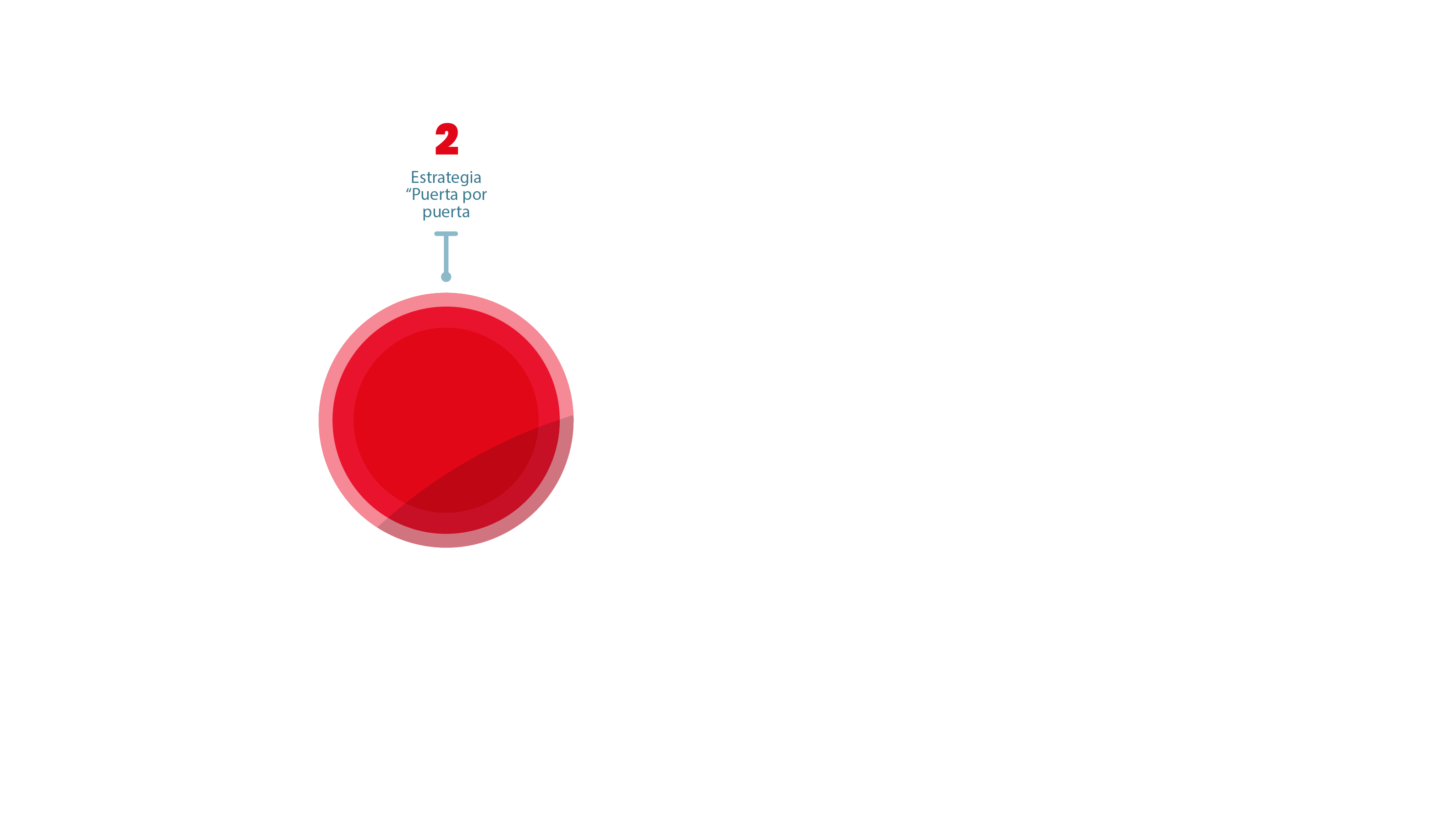 Redes comunitarias para la detección de la violencia
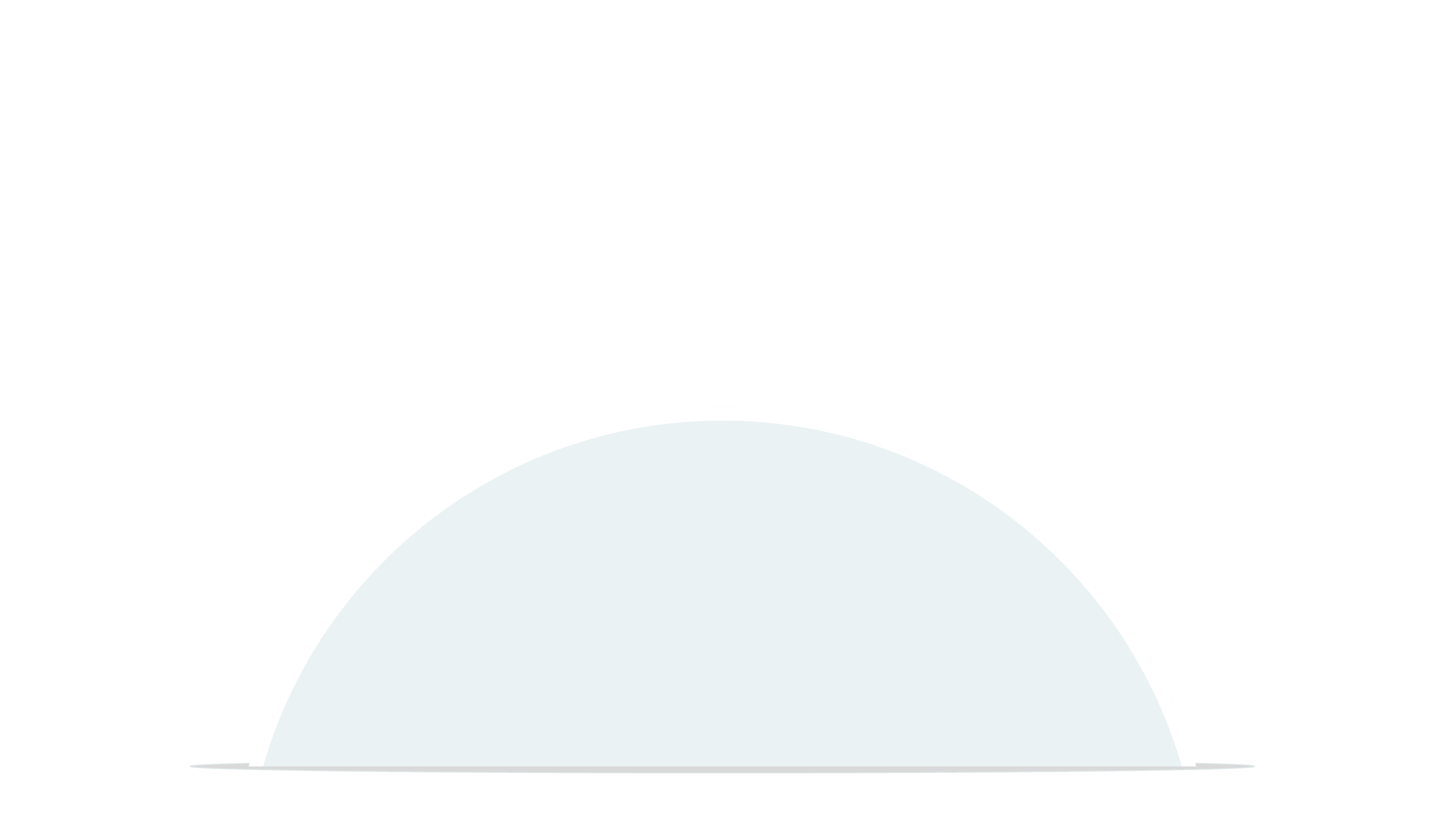 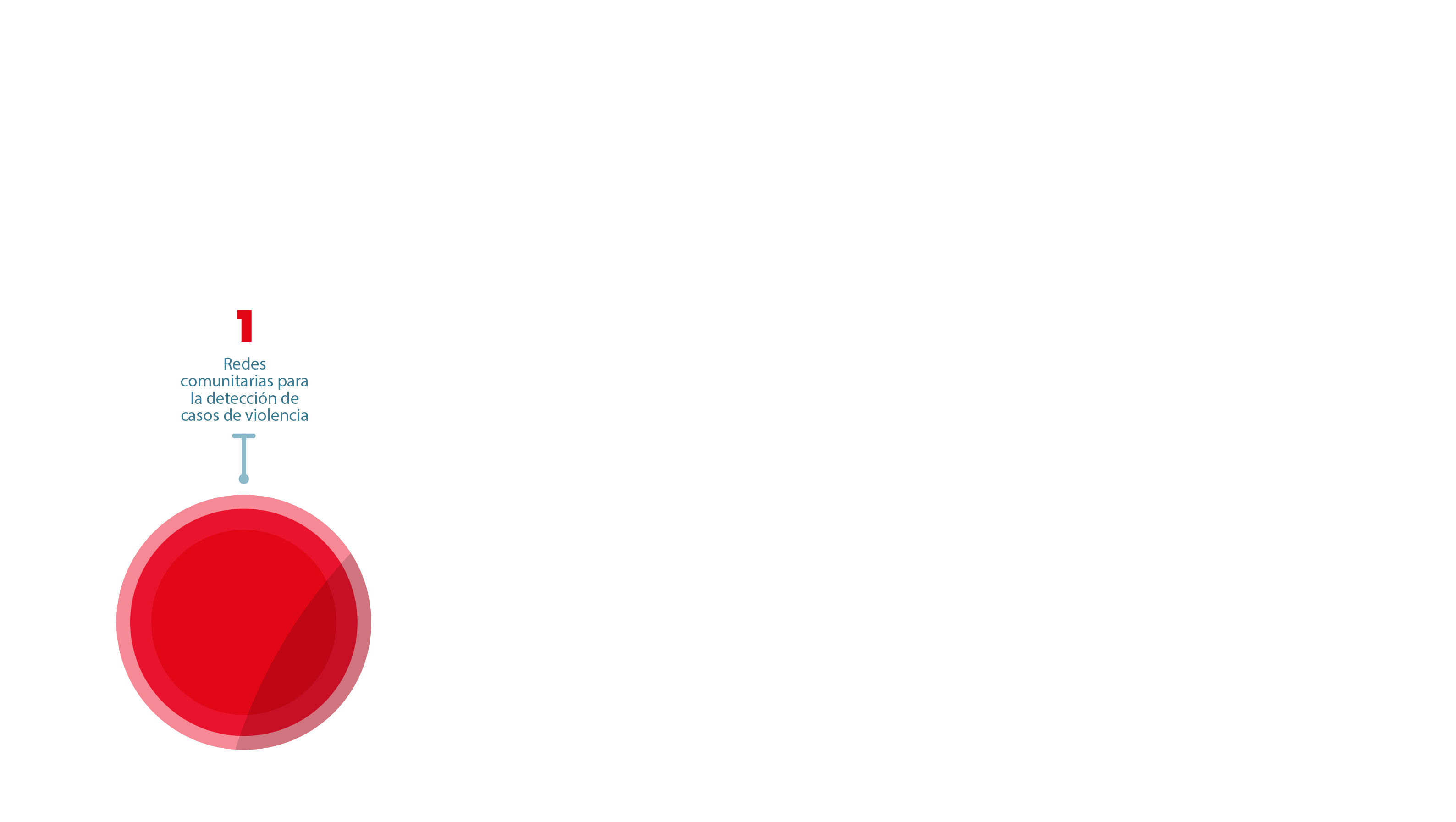 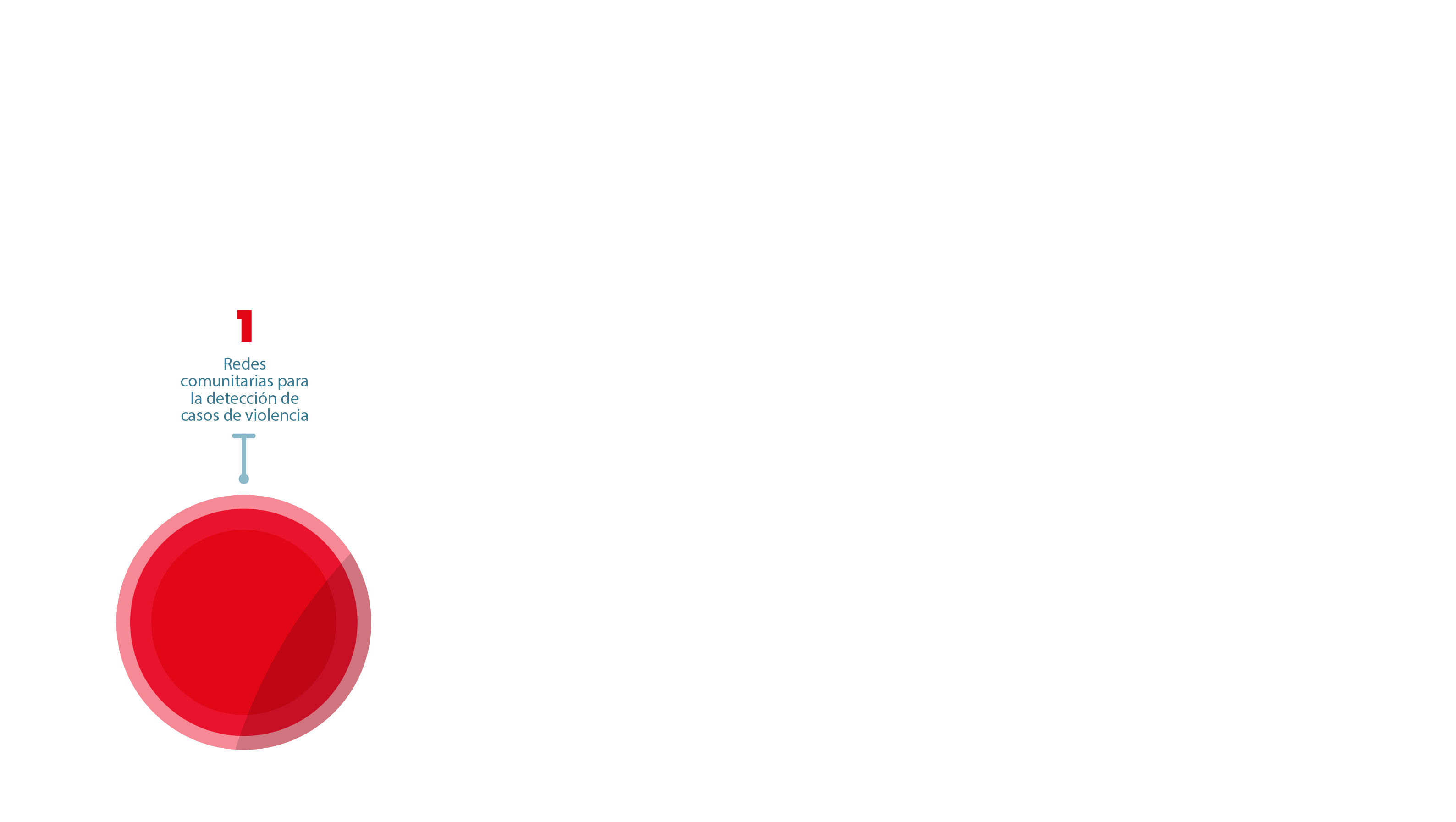 Plan de acción 
“POR UN PAÍS SIN VIOLENCIA”
[Speaker Notes: Las primeras 5 medidas son inmediatas para el presente año 2022, como se aprecia en la lámina referidas a acciones concretas con priorización en la reducción del feminicidio, entre otras.]
10
9
6
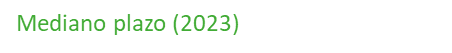 Prevención de violencia en pueblos indígenas, personas con discapacidad y adultas mayores
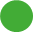 Diseño, asignación y ejecución de presupuestos nacionales,  regionales y locales para acciones contra la violencia hacia la mujer e integrantes del grupo familiar.
Brazaletes de geolocalización para los agresores
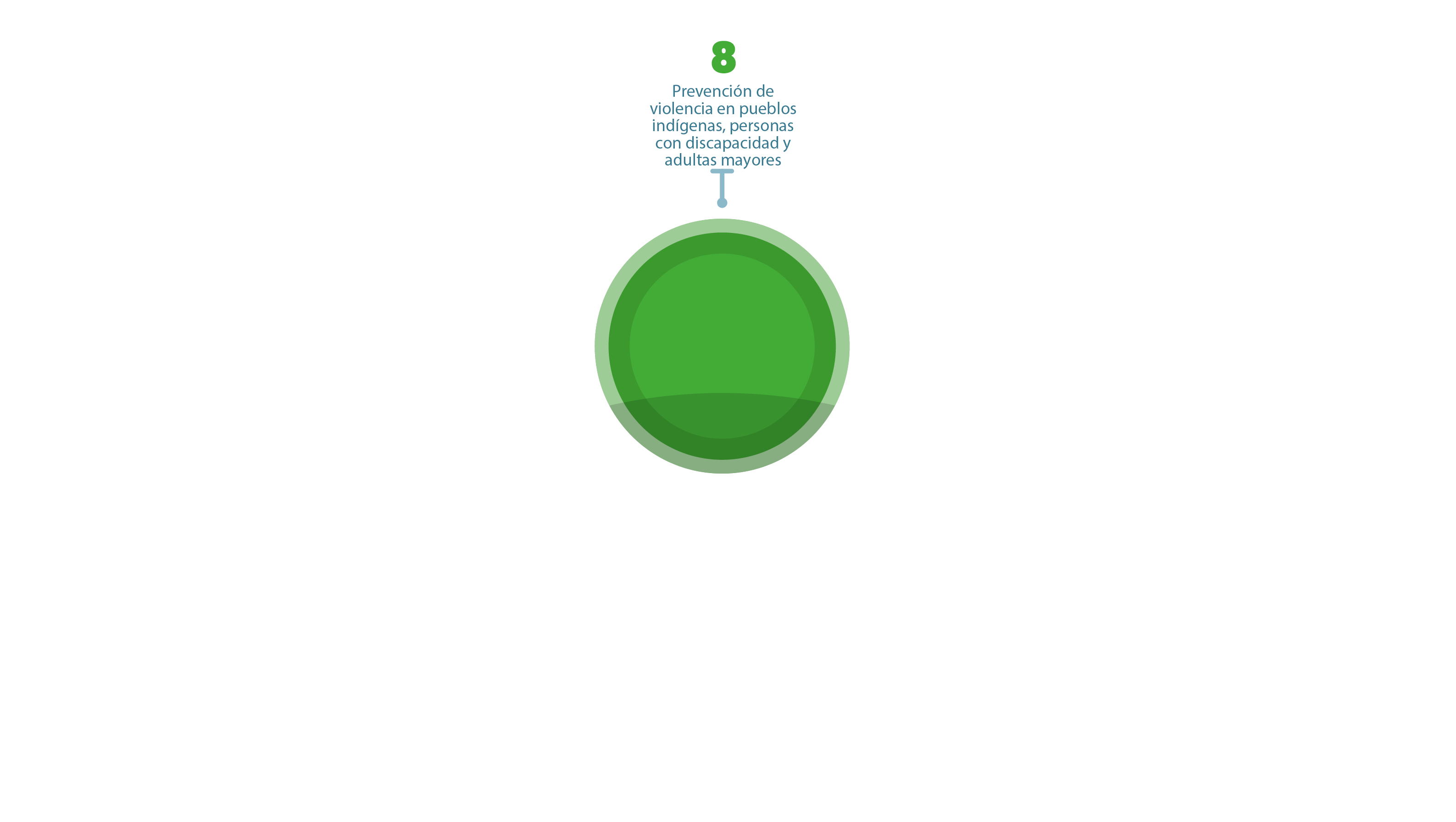 7
8
Taxonomía del gasto contra la violencia hacia  las mujeres
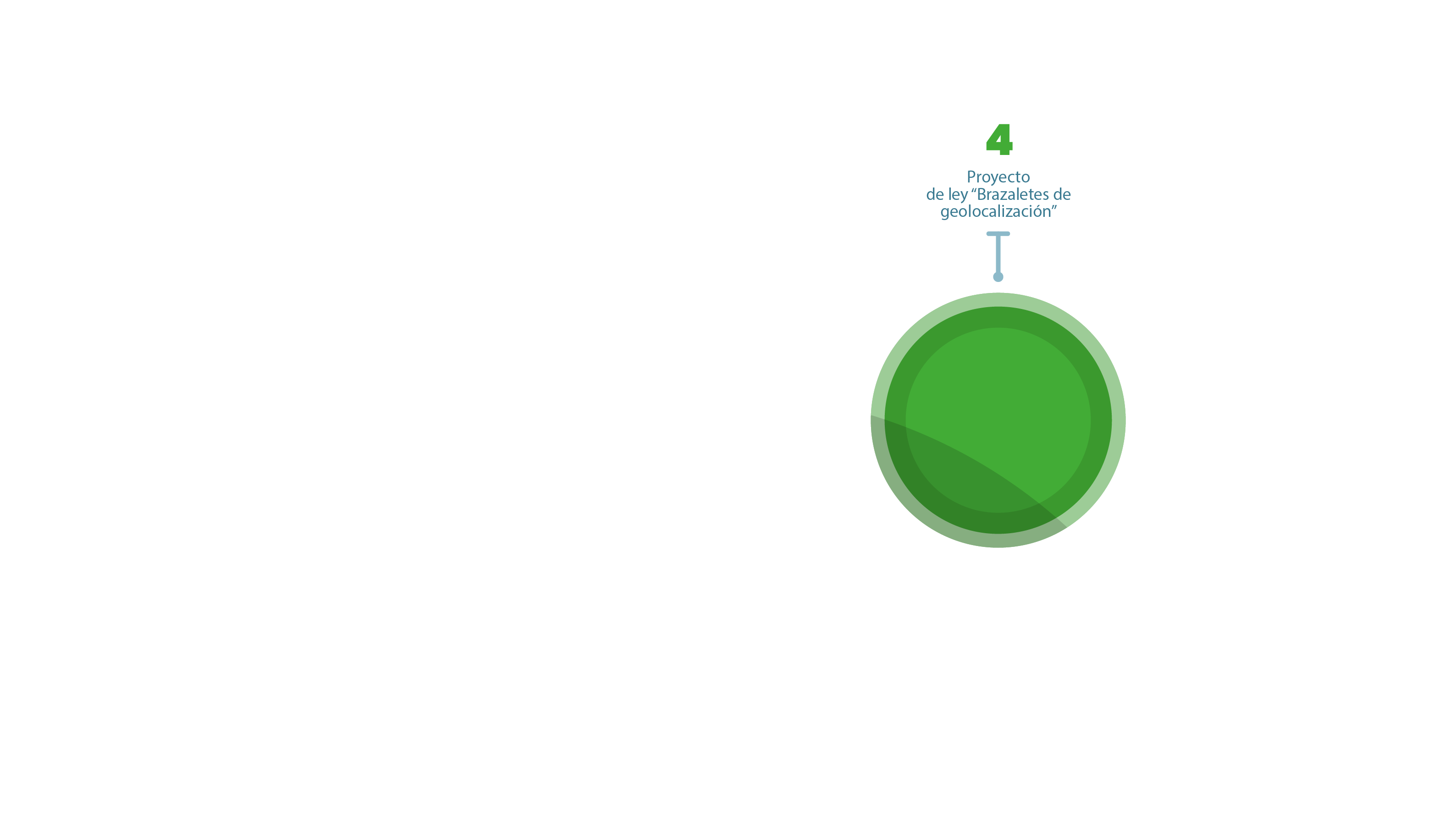 Acción de servidoras/es públicos de los programas sociales por la prevención de la violencia.
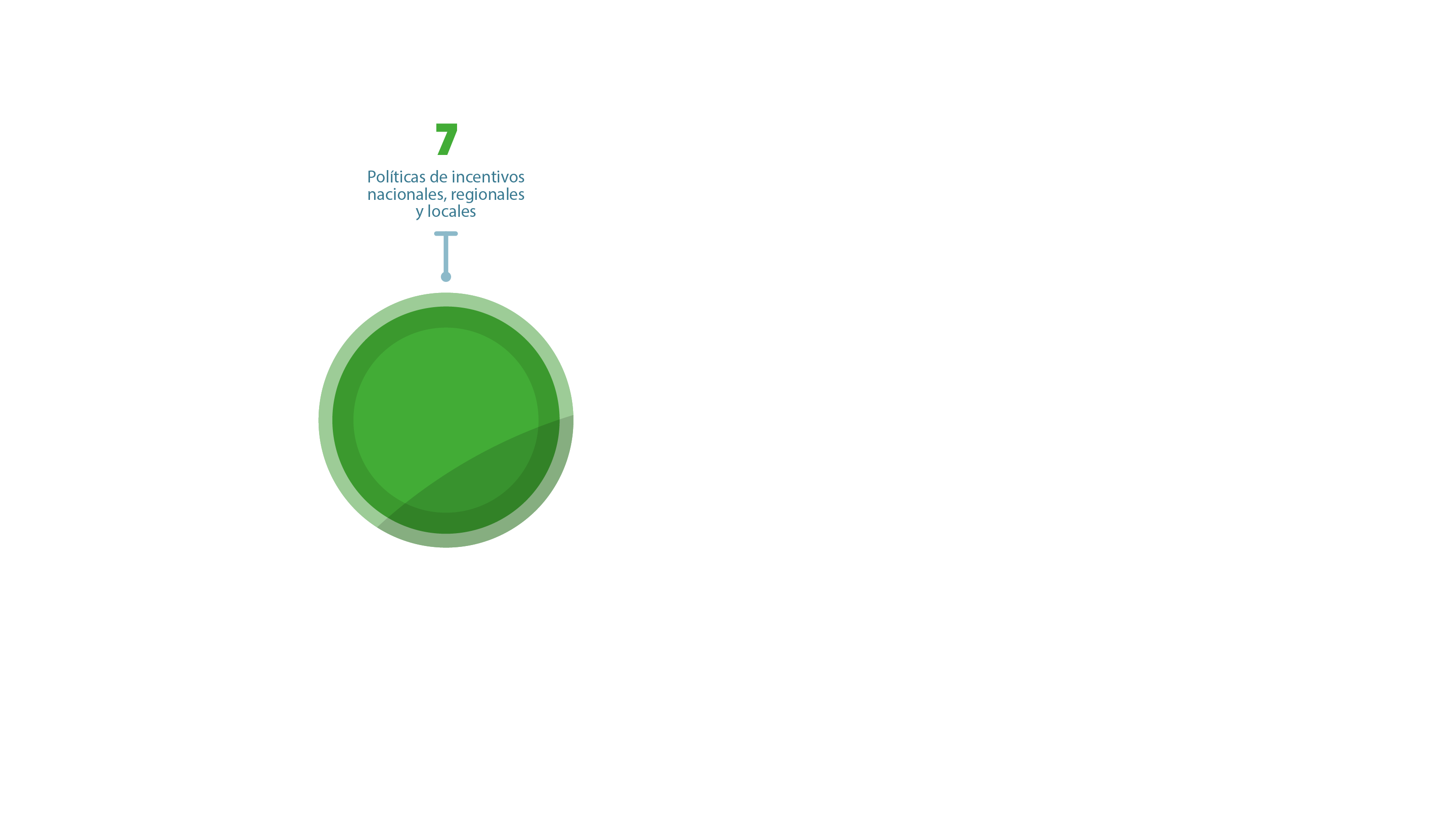 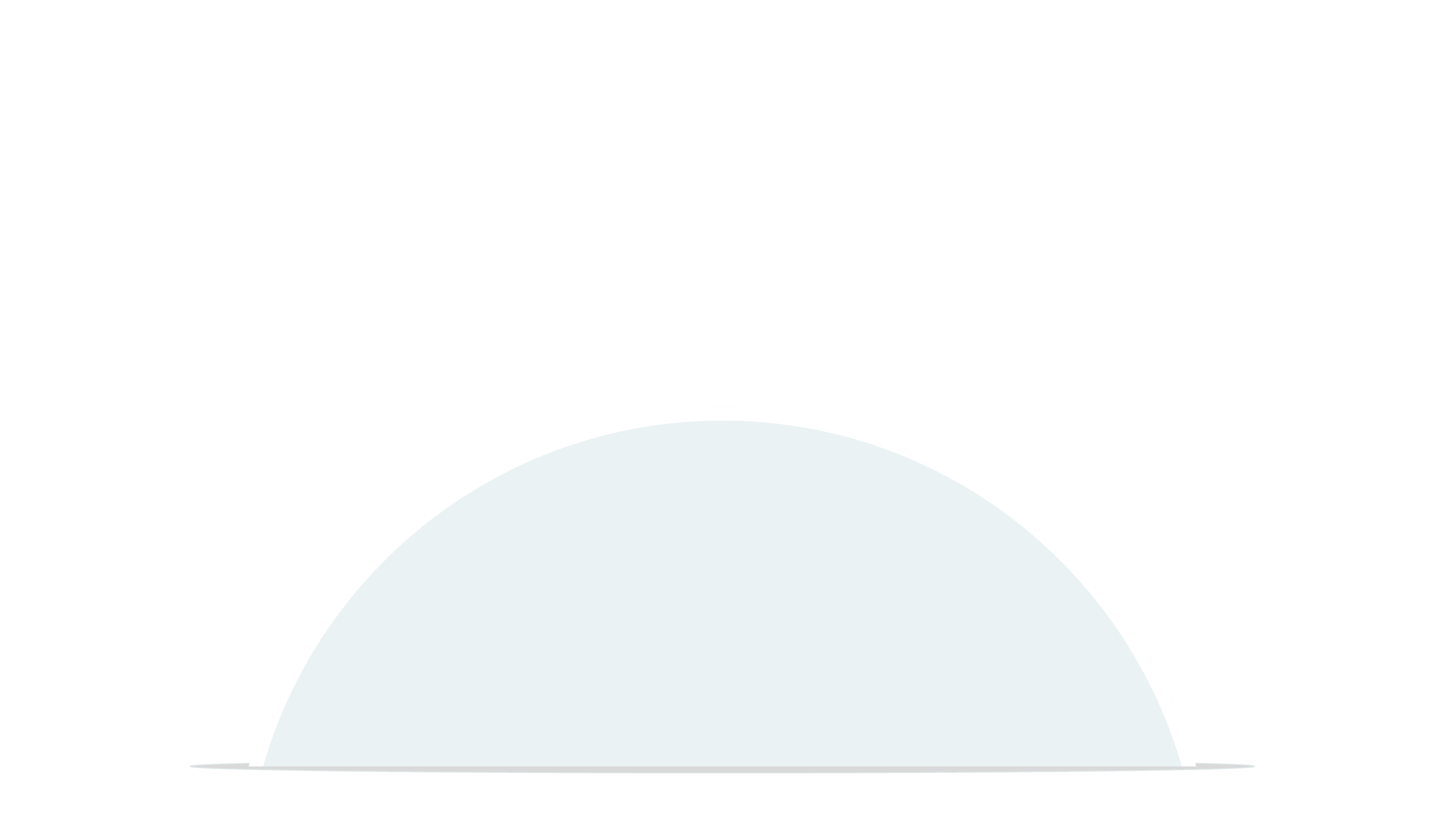 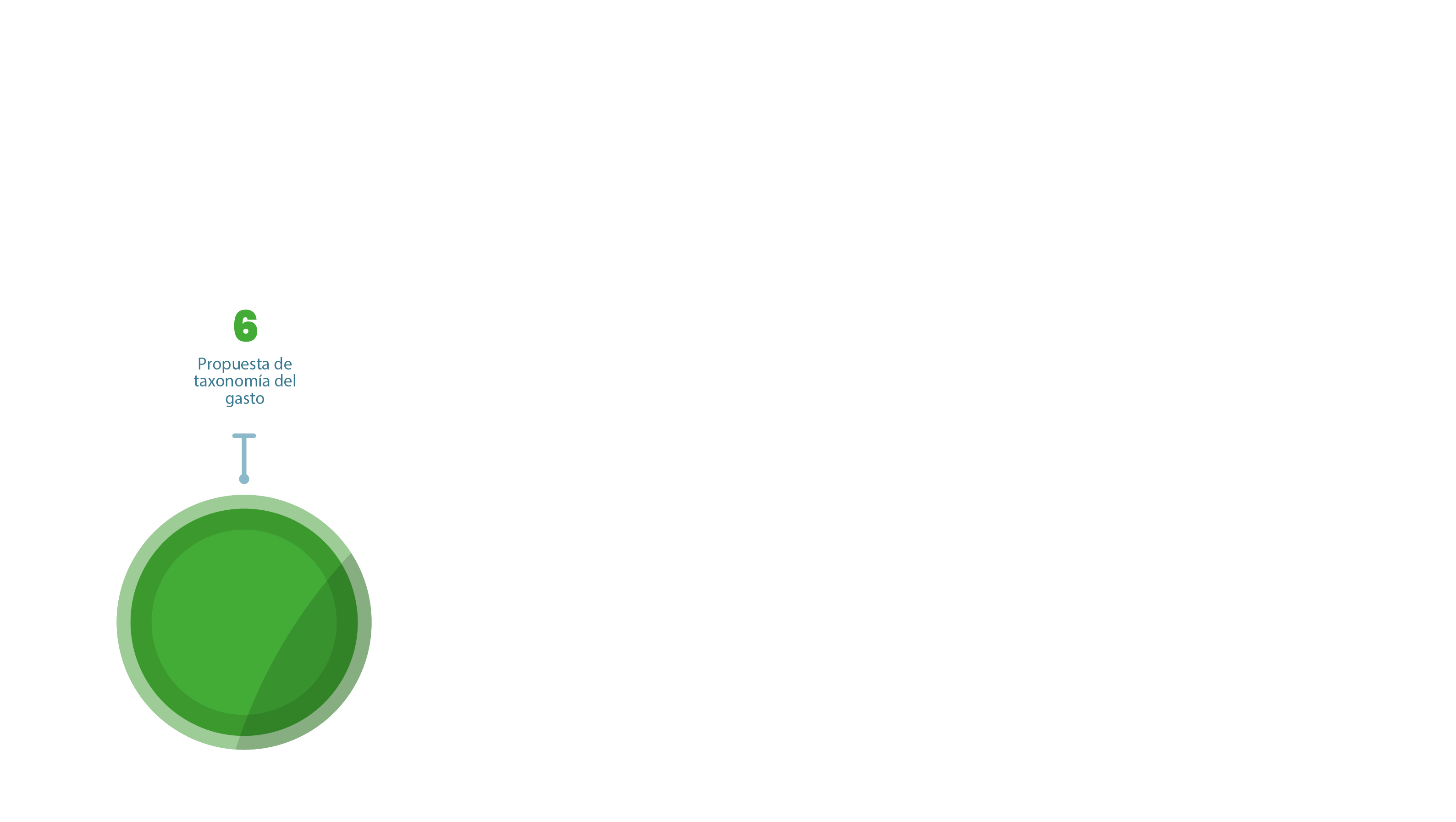 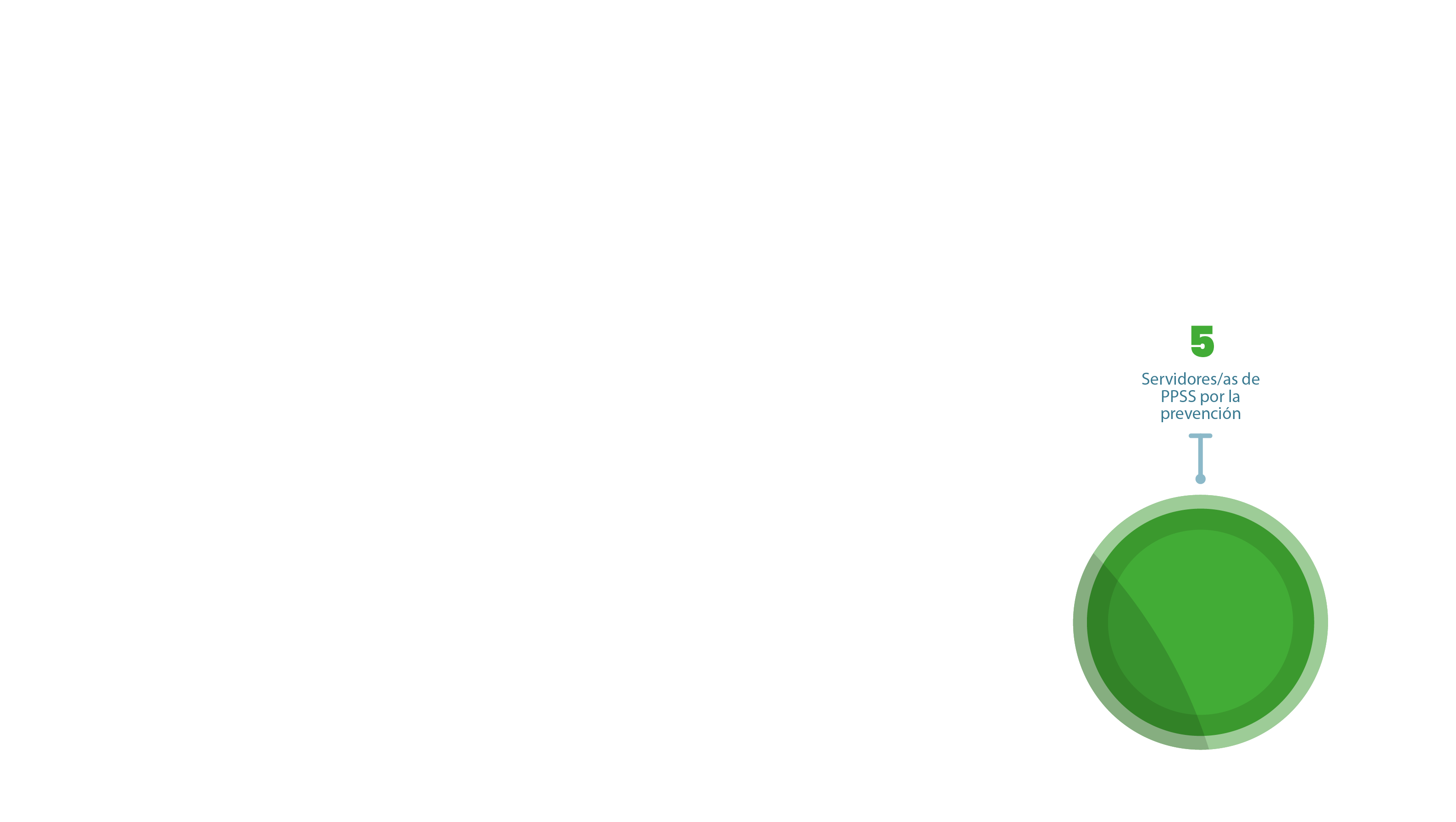 Plan de acción 
“POR UN PAÍS SIN VIOLENCIA”
[Speaker Notes: Las siguientes 5 medidas son programadas a mediano plazo, orientadas a la prevención de la violencia contra las mujeres, en especial en grupos vulnerables, además del seguimiento de las intervenciones.]
Gracias
[Speaker Notes: Finalmente, debo ratificar el compromiso sostenido del Estado Peruano en la lucha para erradicar la violencia contra las mujeres, a través de la implementación de la Ley N° 30364, incluyendo el Sistema Nacional para la Prevención, Sanción y Erradicación de la Violencia contra las Mujeres y los Integrantes del Grupo familiar, sus componentes, mecanismos de coordinación y articulación, instrumentos de gestión, entre otros.]